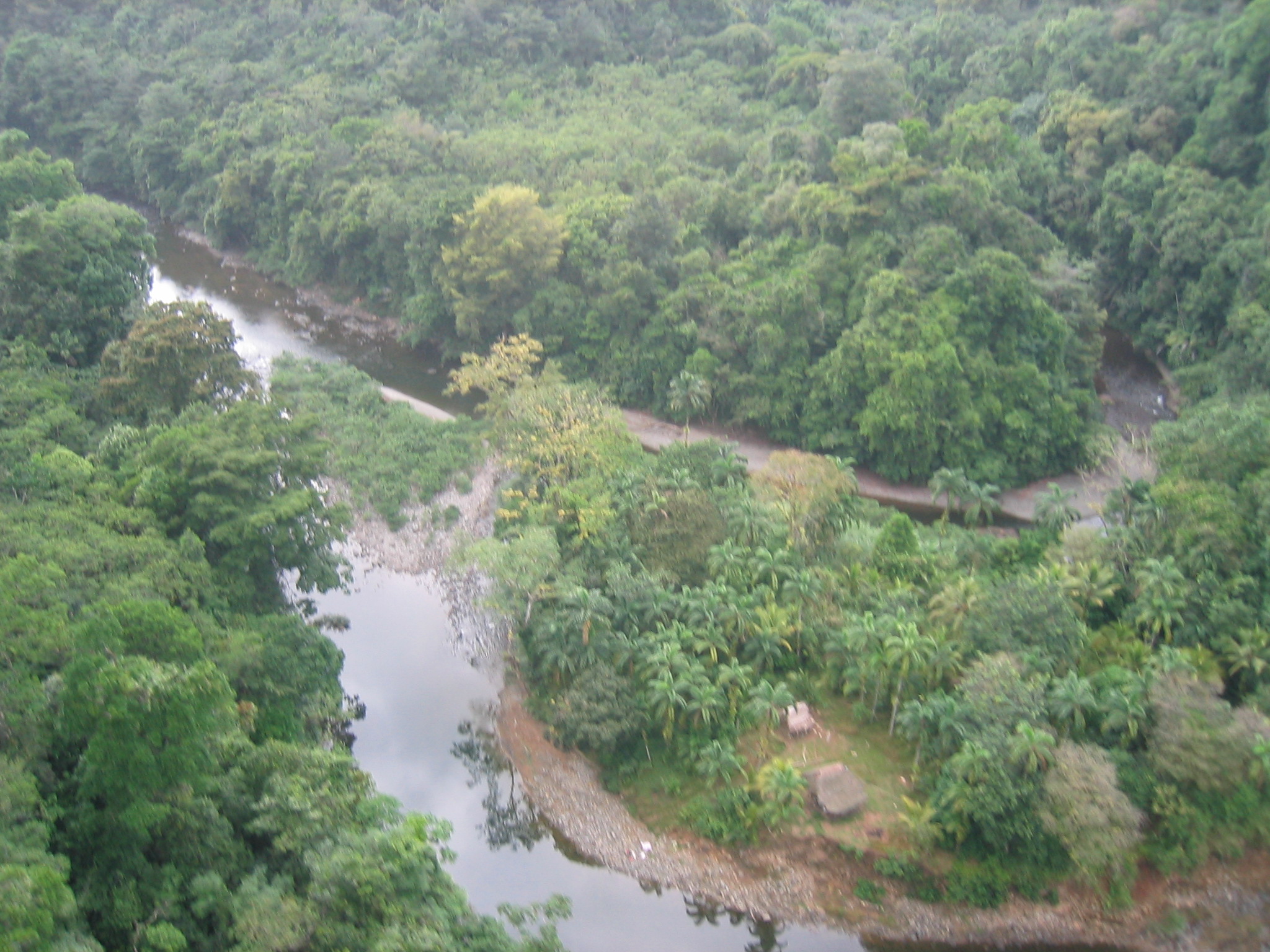 Determining long term erosion rates in Panama
An application of 10Be


Veronica Sosa-Gonzalez
Introduction and Background
Erosion effects on water resources
Human influences on sediment generation
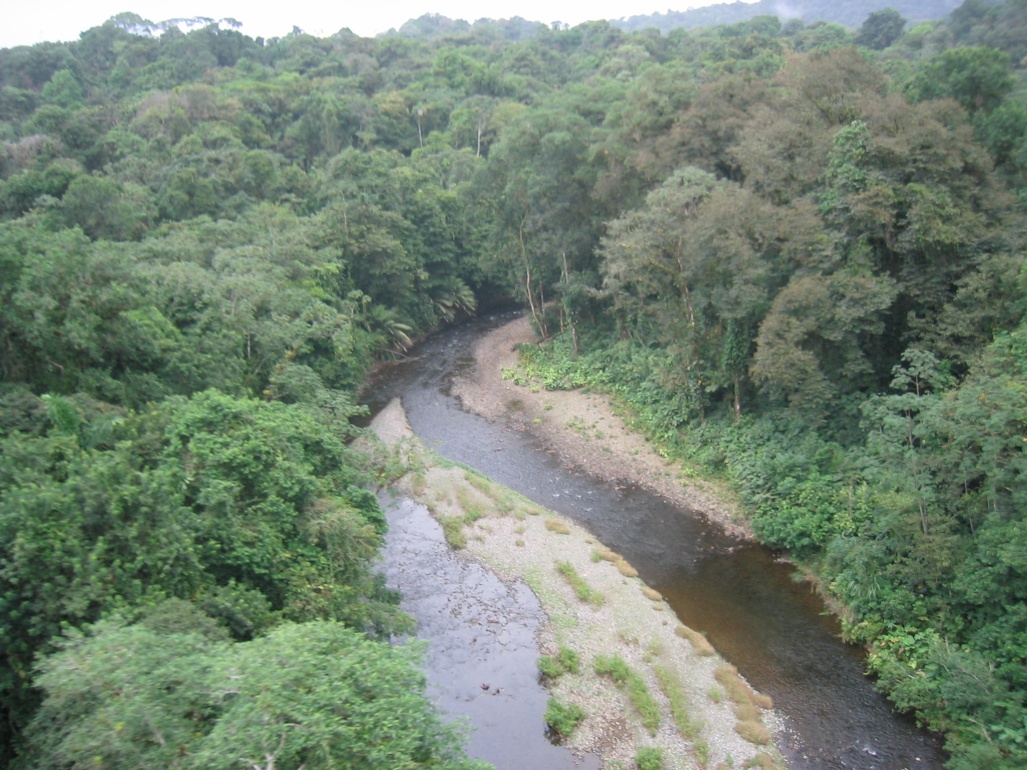 Photo credits: K. Nichols
Introduction and Background
Cosmogenic isotopes
Near-surface residence time
Provide long-term data
Quartz
  (SiO2)
Cosmic rays
26Al, 3He, 21Ne
3He, 10Be, 14C
Introduction and Background
Avoid sediment increase in Panama
Use of cosmogenic nuclides, as a proxy for erosion, in tropical climates
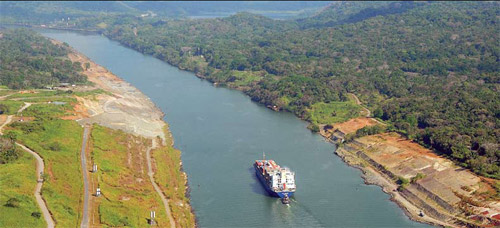 Photo credits: US Agency of International Development
Objectives
Determine long-term background erosion rates in Panama using 10Be
Explore the physiographic controls on erosion in tropical climates 
Quantify the sediment input on rivers as an effect of landslides
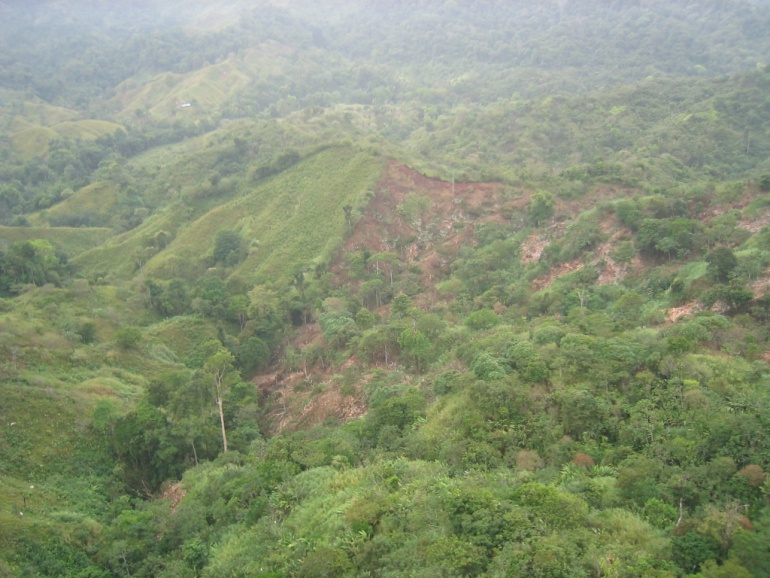 Photo credits: K. Nichols
Methods
Sampling
2002- Rio Chagres
2004- comparison to Rio Chagres
2007- spatial variation of erosion rates
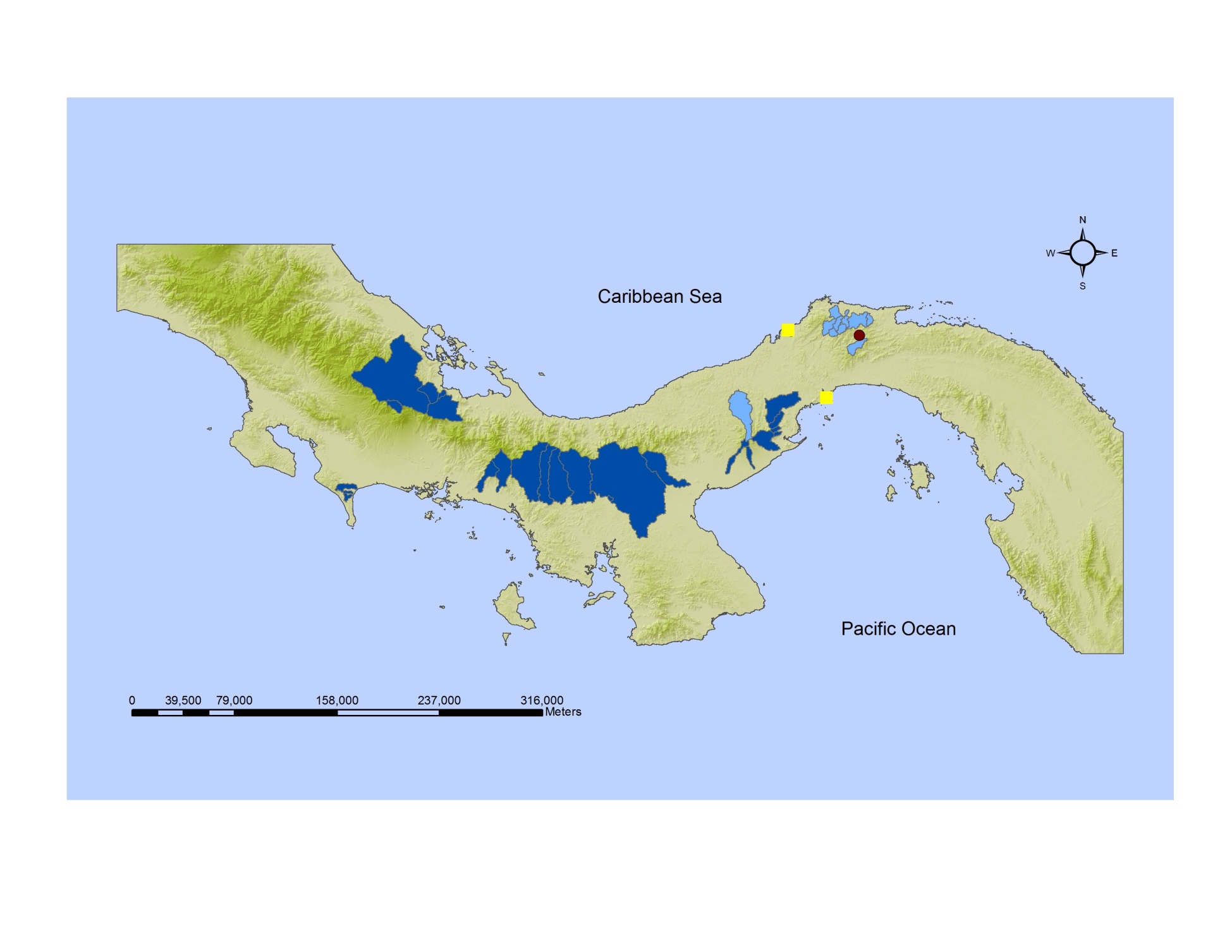 [Speaker Notes: - Northern watersheds, 2004: comparison with previously obtained erosion rates
- Southern watersheds, 2007: determine spatial variance of erosion at the country scale]
10Be extraction and analysis
UVM Cosmolab
LLNL Center for Accelerator Mass Spectrometry
CRONUS Earth

Analysis
Spatial
Statistical
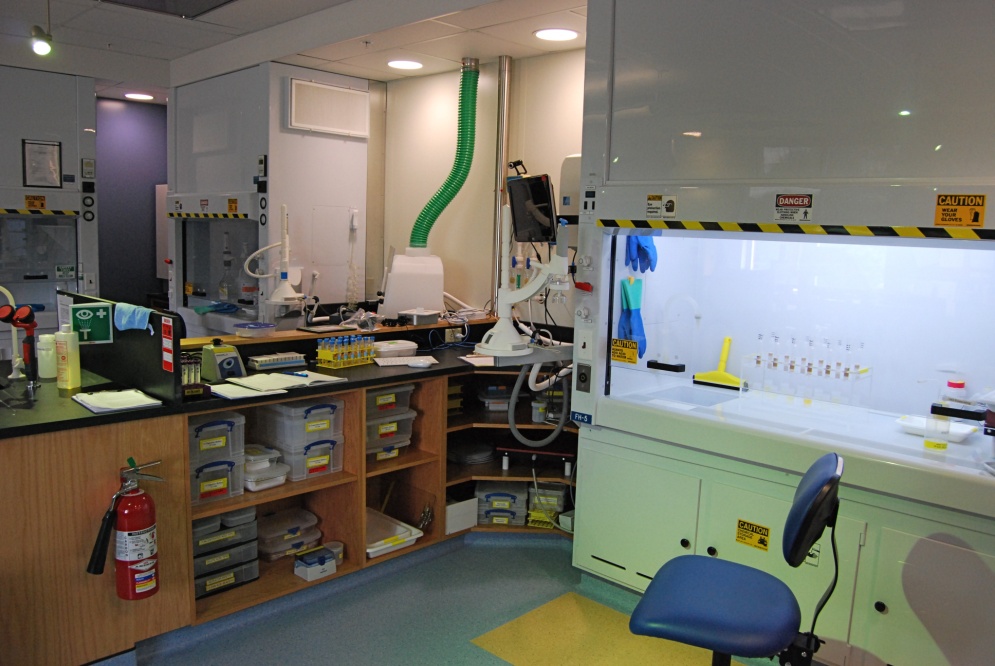 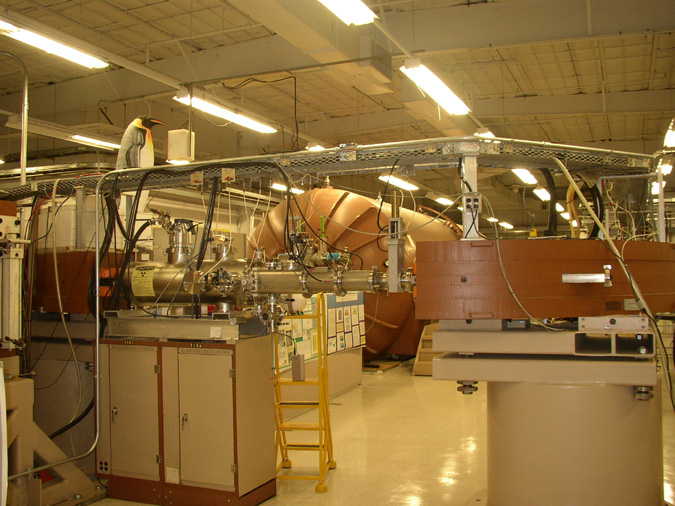 Photo credits: L. Reusser
Photo credits: P. Bierman
Preliminary Results
Thanks for your attention
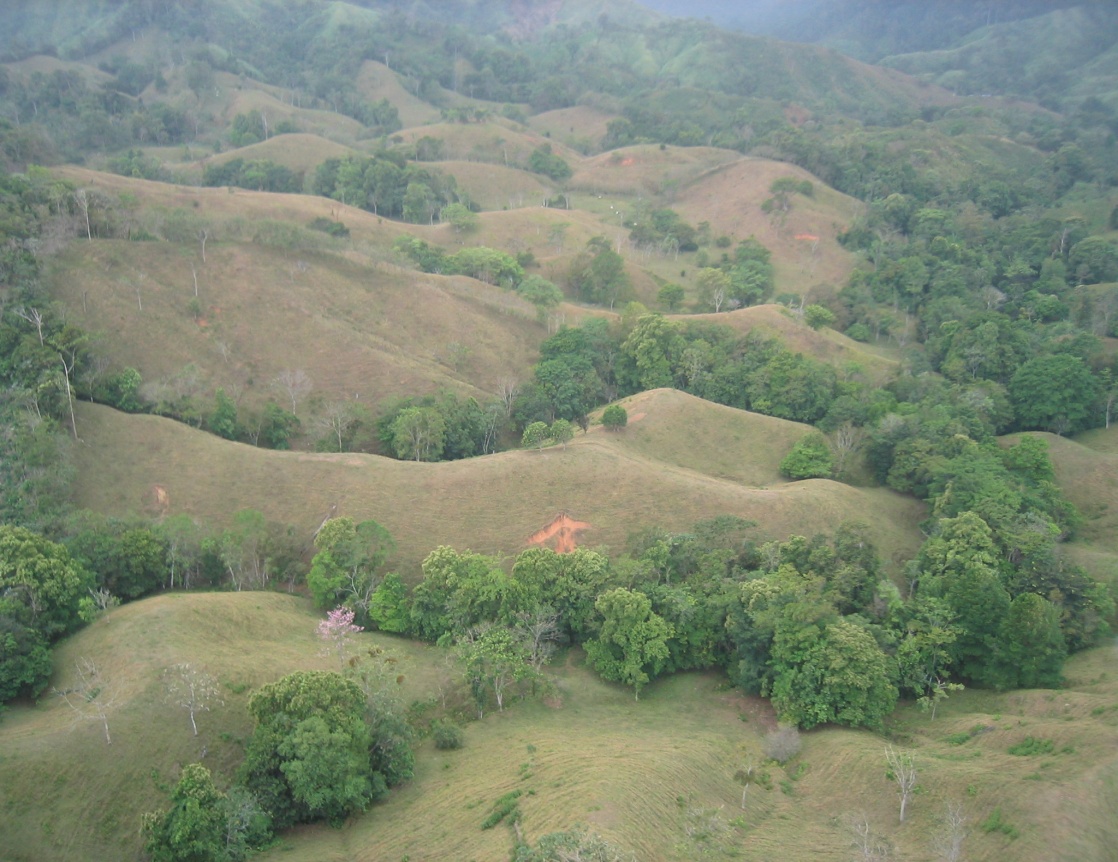 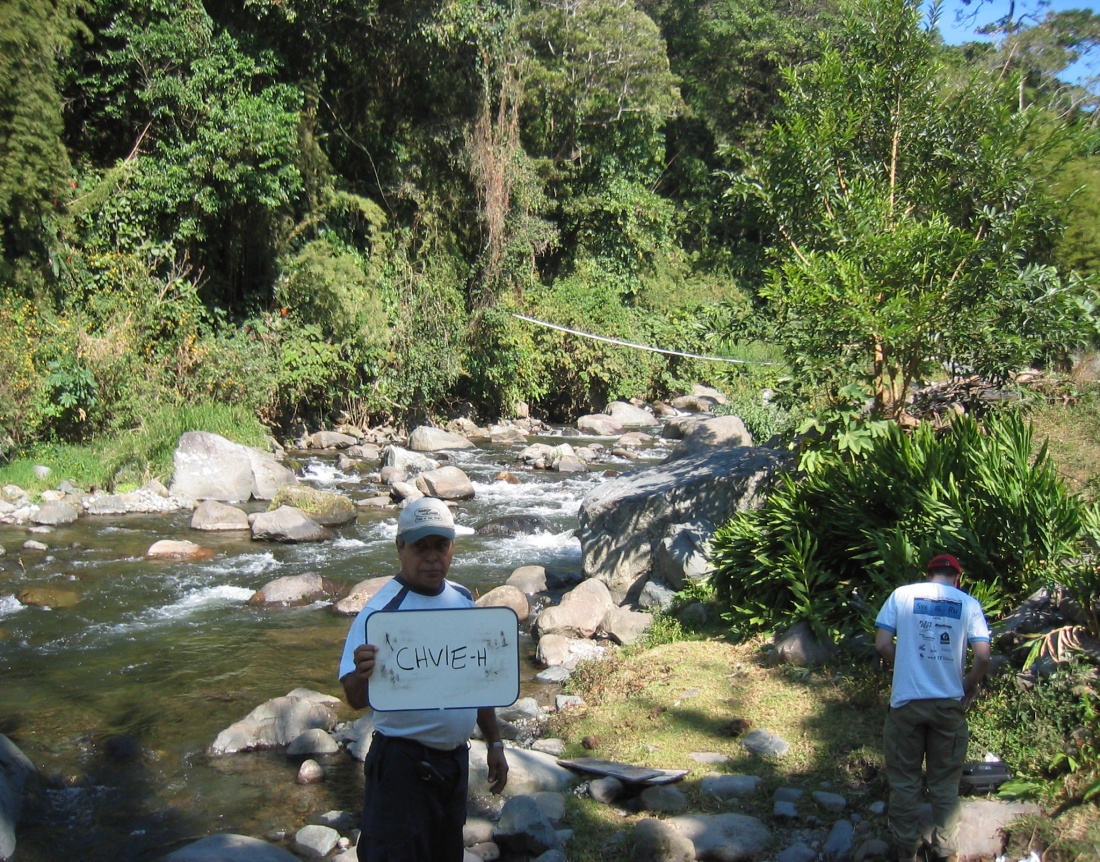